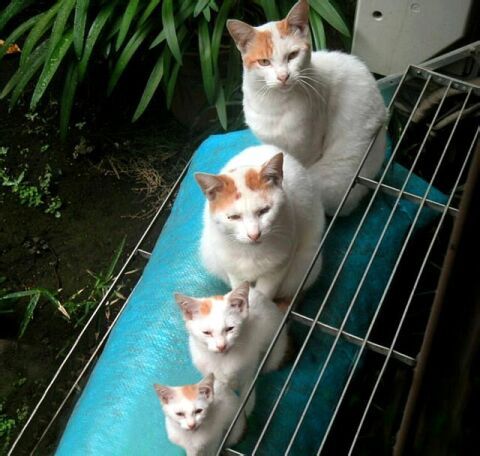 Recursion
Lecture 6
CS2110 – Fall 2013
Overview references to sections in text
2
Note: We’ve covered everything in JavaSummary.pptx!
What is recursion? 7.1-7.39   slide 1-7
Base case   7.1-7.10 slide 13
How Java stack frames work 7.8-7.10 slide 28-32
Homework. Copy our “sum the digits” method but  commentout the base case.  Now run it: what happens in Eclipse?  

Now restore the base case.  Use Eclipse in debug mode and puta break statement on the “return” of the base case.  Examine the stack and look at arguments to each level of the recursive call.
Recursion
3
Arises in two forms in computer science
Recursion as a mathematical tool for defining a function in terms of itself in a simpler case

Recursion as a programming tool. You’ve seen this previously but we’ll take it to mind-bending extremes (by the end of the class it will seem easy!)

Mathematical induction is used to prove that a recursive function works correctly. This requires a good, precise function specification.
See this in a later lecture.
Recursion as a math technique
4
Broadly, recursion is a powerful technique for defining functions, sets, and programs
A few recursively-defined functions and programs
factorial 
combinations
exponentiation (raising to an integer power)
Some recursively-defined sets
grammars 
expressions
data structures (lists, trees, ...)
Example: Sum the digits in a number
5
/** return sum of digits in n.
    * Precondition:  n >= 0 */ 
   public static int sum(int n) {
        if (n < 10) return n;
 
       // { n has at least two digits }
       // return first digit + sum of rest
       return n%10  +  sum(n/10);
   }
sum calls itself!
E.g. sum(87012) = 2+(1+(0+(7+8))) = 18
Example: Is a string a palindrome?
6
/** = "s is a palindrome" */
public static boolean isPal(String s) {
     if (s.length() <= 1)
         return true;
        
     // { s has at least 2 chars }
     int n= s.length()-1;
     return s.charAt(0) == s.charAt(n)  &&  isPal(s.substring(1, n));
}
Substring from s[1] to s[n-1]
isPal(“racecar”) = true
isPal(“pumpkin”) = false
Example: Count the e’s in a string
7
/** =  number of times c occurs in s */
 public static int countEm(char c, String s) {
    if (s.length() == 0) return 0;
    // { s has at least 1 character }
    if (s.charAt(0) != c)
         return countEm(c, s.substring(1));
    // { first character of s is c}
    return 1 + countEm (c, s.substring(1));
}
Substring s[1..],i.e. s[1], …, s(s.length()-1)
countEm(‘e’, “it is easy to see that this has many e’s”) = 4
countEm(‘e’, “Mississippi”) = 0
Example: The Factorial Function  (n!)
8
Define n! = n·(n-1)·(n-2)···3·2·1               read: “n factorial”
  E.g. 3! = 3·2·1 = 6

Looking at definition, can see that n! = n * (n-1)!

By convention, 0! = 1

The function int  int that gives n! on input n is called the factorial function
A Recursive Program
9
0! = 1
n! = n·(n-1)!,  n > 0
/** = n!. Precondition: n >= 0 */
static int fact(int n) {
   if (n = = 0)
        return 1;
   // { n > 0 }
   return n*fact(n-1);
}
General Approach to Writing Recursive Functions
10
Find base case(s) – small values of n for which you can just write down the solution (e.g. 0! = 1)
Try to find a parameter, say n, such that the solution for n can be obtained by combining solutions to the same problem using smaller values of n (e.g. (n-1) in our factorial example)

Verify that, for any valid value of n, applying the reduction of step 1 repeatedly will ultimately hit one of the base cases
Example: Tower of Hanoi
Legend has it that there were three diamond needles set into the floor of the temple of Brahma in Hanoi.
Stacked upon the leftmost needle were 64 golden disks, each a different size, stacked in concentric order:
A Legend
The priests were to transfer the disks from the first needle to the second needle, using the third as necessary.
But they could only move one disk at a time, and could never put a larger disk on top of a smaller one.
When they completed this task, the world would end!
To Illustrate
For simplicity, suppose there were just 3 disks, and we’ll refer to the three needles as A, B, and C...
Since we can only move one disk at a time, we move the top disk from A to B.
Example
For simplicity, suppose there were just 3 disks, and we’ll refer to the three needles as A, B, and C...
We then move the top disk from A to C.
Example (Ct’d)
For simplicity, suppose there were just 3 disks, and we’ll refer to the three needles as A, B, and C...
We then move the top disk from B to C.
Example (Ct’d)
For simplicity, suppose there were just 3 disks, and we’ll refer to the three needles as A, B, and C...
We then move the top disk from A to B.
Example (Ct’d)
For simplicity, suppose there were just 3 disks, and we’ll refer to the three needles as A, B, and C...
We then move the top disk from C to A.
Example (Ct’d)
For simplicity, suppose there were just 3 disks, and we’ll refer to the three needles as A, B, and C...
We then move the top disk from C to B.
Example (Ct’d)
For simplicity, suppose there were just 3 disks, and we’ll refer to the three needles as A, B, and C...
We then move the top disk from A to B.
Example (Ct’d)
For simplicity, suppose there were just 3 disks, and we’ll refer to the three needles as A, B, and C...
and we’re done!
The problem gets more difficult as the number of disks increases...
Our Problem
Today’s problem is to write a program that generates the instructions for the priests to follow in moving the disks.
While quite difficult to solve iteratively, this problem has a simple and elegant recursive solution.
General Approach to Writing Recursive Functions
22
Find base case(s) – small values of n for which you can just write down the solution (e.g. 0! = 1)
Try to find a parameter, say n, such that the solution for n can be obtained by combining solutions to the same problem using smaller values of n (e.g. (n-1) in our factorial example)

Verify that, for any valid value of n, applying the reduction of step 1 repeatedly will ultimately hit one of the base cases
Design
Basis: What is an instance of the problem that is trivial?
® n == 1
Since this base case could occur when the disk is on any needle, we simply output the instruction to move the top disk from A to B.
Design
Basis: What is an instance of the problem that is trivial?
® n == 1
Since this base case could occur when the disk is on any needle, we simply output the instruction to move the top disk from A to B.
Design (Ct’d)
Induction Step: n > 1
® How can recursion help us out?
a. Recursively move n-1 disks from A to C.
Design (Ct’d)
Induction Step: n > 1
® How can recursion help us out?
b. Move the one remaining disk from A to B.
Design (Ct’d)
Induction Step: n > 1
® How can recursion help us out?
c. Recursively move n-1 disks from C to B...
Design (Ct’d)
Induction Step: n > 1
® How can recursion help us out?
d. We’re done!
Tower of Hanoi: Code
void Hanoi(int n, string a, string b, string c)
    { 
       if (n == 1)  /* base case */
          Move(a,b);
       else { /* recursion */
          Hanoi(n-1,a,c,b);
          Move(a,b);
          Hanoi(n-1,c,b,a);
       }
   }
Tower of Hanoi on Robot!
30
two base cases!
The Fibonacci Function
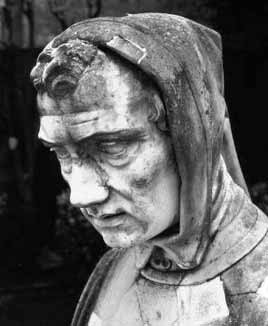 31
Mathematical definition:
       fib(0) = 0
       fib(1) = 1
       fib(n) = fib(n - 1) + fib(n - 2),  n ≥ 2

Fibonacci sequence:  0, 1, 1, 2, 3, 5, 8, 13, …
Fibonacci (Leonardo Pisano) 1170-1240?

Statue in Pisa, Italy
Giovanni Paganucci
1863
/** = fibonacci(n). Pre: n >= 0 */
static int fib(int n) {
   if (n <= 1) return n;
   // { 1 < n }
   return fib(n-2) + fib(n-1);
}
Recursive Execution
/** = fibonacci(n) …*/
static int fib(int n) {
   if (n <= 1) return n;
   // { 1 < n }
   return fib(n-2) + fib(n-1);
}
32
Execution of fib(4):
fib(4)
fib(2)
fib(3)
fib(1)
fib(1)
fib(2)
fib(0)
fib(0)
fib(1)
Non-Negative Integer Powers
33
an = a·a·a···a (n times)

Alternative description:
a0 = 1
an+1 = a·an
/** = an. Pre: n >= 0 */
static int power(int a, int n) {
   if (n == 0) return 1;
   return a*power(a, n-1);}
A Smarter Version
34
Power computation:
a0 = 1
If n is nonzero and even, an = (a*a)n/2
If n is nonzero, an = a * an-1
Java note: For ints x and y, x/y is the integer part of the quotient
Judicious use of the second property makes this a logarithmic algorithm, as we will see
Example: 38 = (3*3) * (3*3) * (3*3) * (3*3) = (3*3) 4
Smarter Version in Java
35
n = 0:  a0 = 1
n nonzero and even:  an = (a*a)n/2
n nonzero:  an = a·an-1
/** = a**n. Precondition: n >= 0 */
static int power(int a, int n) {
   if (n == 0) return 1;
   if (n%2 == 0) return power(a*a, n/2);
   return a * power(a, n-1);
}
Build table of multiplications
36
Start with n = 0, then n = 1, etc. For
each, calculate number of mults based on method body and recursion.
See from the table: For n a power of 2,
n = 2**k, only k+1 = (log n) + 1 mults
For n = 2**15 = 32768, only 16 mults!
static int power(int a, int n) {
   if (n == 0) return 1;
   if (n%2 == 0) return power (a*a, n/2);
   return a * power (a, n-1);
}
How Java “compiles” recursive code
37
Key idea: 
Java uses a stack to remember parameters and local variables across recursive calls
Each method invocation gets its own stack frame

A stack frame contains storage for
Local variables of method
Parameters of method
Return info (return address and return value)
Perhaps other bookkeeping info
Stacks
38
stack grows
top-of-stack
pointer
top element
2nd element
Like a stack of dinner plates
You can push data on top or pop data off the top in a LIFO (last-in-first-out) fashion
A queue is similar, except it is FIFO (first-in-first-out)
3rd element
...
...
bottom element
return info
retval
parameters
a, n
local variables
Stack Frame
39
A new stack frame is pushed with each recursive call

The stack frame is popped when the method returns
Leaving a return value (if there is one) on top of the stack
a stack frame
(retval = ) 1
(retval = ) 2
(retval = ) 4
(retval = ) 32
(hP = ) 4
(hP = ) 2
(hP = ) 1
(hP = ) ?
(hP = ) ?
(hP = ) ?
(hP = ) ?
(hP = ) ?
(hP = ) ?
(hP = ) ?
(hP = ) ?
(hP = ) ?
(n = ) 5
(n = ) 5
(n = ) 2
(n = ) 5
(n = ) 2
(n = ) 1
(n = ) 5
(n = ) 5
(n = ) 2
(n = ) 5
(n = ) 2
(n = ) 1
(a = ) 2
(a = ) 2
(a = ) 2
(a = ) 2
(a = ) 2
(a = ) 2
(a = ) 2
(a = ) 2
(a = ) 2
(a = ) 2
(a = ) 2
(a = ) 2
return info
return info
return info
return info
return info
return info
return info
return info
return info
return info
return info
return info
Example: power(2, 5)
40
hP: short for halfPower
How Do We Keep Track?
41
Many frames may exist, but computation occurs only in the top frame
The ones below it are waiting for results

The hardware has nice support for this way of implementing function calls, and recursion is just a kind of function call
Conclusion
42
Recursion is a convenient and powerful way to define functions

Problems that seem insurmountable can often be solved in a “divide-and-conquer” fashion:
Reduce a big problem to smaller problems of the same kind, solve the smaller problems
Recombine the solutions to smaller problems to form solution for big problem

Important application (next lecture): parsing
Extra Slides
43
A cautionary note
44
Keep in mind that each instance of the recursive function has its own local variables
Also, remember that “higher” instances are waiting while “lower” instances run

Do not touch global variables from within recursive functions
Legal … but a common source of errors
Must have a really clear mental picture of how recursion is performed to get this right!
Memoization (fancy term for “caching”)
45
Memoization is an optimization technique used to speed up computer programs by having function calls avoid repeating the calculation of results for previously processed inputs.
First time the function is called, save result
Next times, look up the result
Assumes a “side-effect free” function: The function just computes the result, it doesn’t change things
If the function depends on anything that changes, must “empty” the saved results list
One thing to notice: Fibonacci
46
This way of computing the Fibonacci function is elegant but inefficient
It “recomputes” answers again and again!
To improve speed, need to save known answers in a table!
One entry per answer
Such a table is called a cache
fib(4)
fib(2)
fib(3)
fib(1)
fib(1)
fib(2)
fib(0)
fib(0)
fib(1)
Adding Memoization to our solution
47
Before memoization:
static int fib(int n) {
   if (n <= 1) return n;
   return fib(n-2) + fib(n-1);
}
The list used to memoize
/** For  0 <= k < cached.size(),  cached[k] = fib(k) */
static ArrayList<Integer> cached=  new ArrayList<Integer>();
After Memoization
48
/** For  0 <= k < cached.size(),  cached[k] = fib(k) */
static ArrayList<Integer> cached=  new ArrayList<Integer>();

static int fib(int n) {
   if (n < cached.size()) return cached.get(n);
   int v;
   if (n <= 1)
        v=  n;
   else v=  fib(n-2) + fib(n-1);
   if (n == cached.size())
       cached.add(v);
   return v;
}
This works because of definition of cached
This appends v to cached, keeping cached’s definition true
Notice the development process
49
We started with the idea of recursion
Created a very simple recursive procedure
Noticed it will be slow because it wastefully recomputes the same thing again and again
We made it a bit more complex but gained a lot of speed in doing so

This is a common software engineering pattern
Why did it work?
50
This cached list “works” because for each value of n, either cached.get(n) is still undefined or has fib(n)

Takes advantage of the fact that an ArrayList adds elements at the end and indexes from 0
cached@BA8900, size=5
cached.get(0) = 0
… cached.get(n) = fib(n)
cached.get(1) = 1
Property of our code: cached.get(n) accessed after fib(n) computed